School of LawOrientation 2023/2024
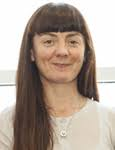 Welcome to the School of Law!
Éilis O’ReganActing Director of Strategic Development and Administration
School of Law Office ​
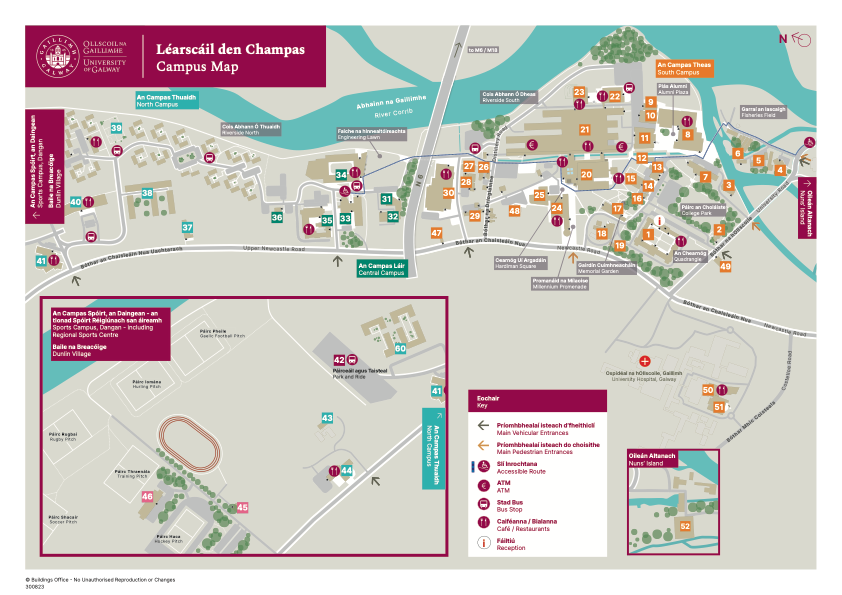 Where to find us: 
Room 406, Floor 2, Tower 2, Concourse (Arts/Science Building) 

Take the lift outside this lecture theatre to the second floor

Bookmark this interactive map from the Buildings Office:
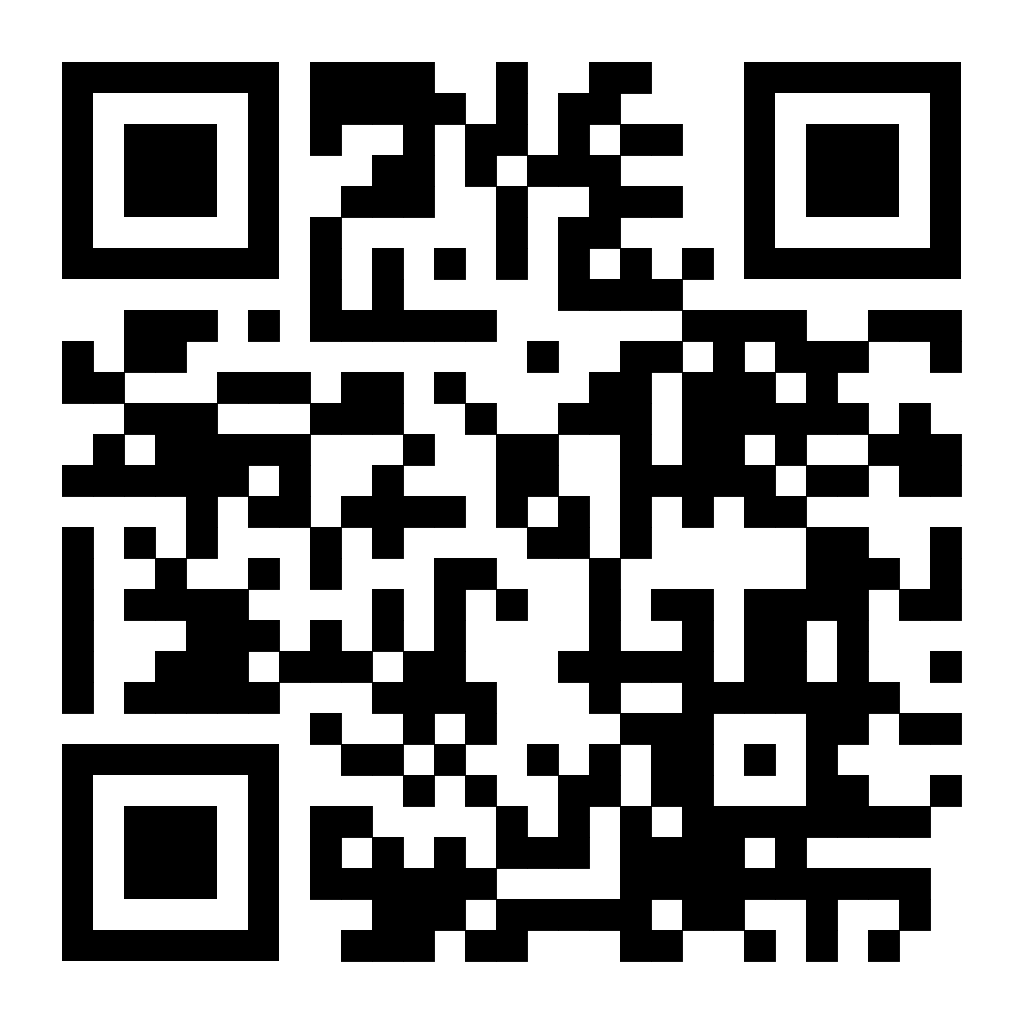 The School of Law Office
Later this Afternoon: Language Options
Full information at 2.30pm in AC201 (down the corridor from this theatre)

Meet the Language lecturers informally 
Gaeilge - Máire Treasa Uí Shúilleabháin 
Spanish - Begona Sangrador-Vegas 
French - Máire Aine Ní Mhainnín 
German - Deirdre Byrnes
Later this Afternoon: Treasure Hunt
Meet at the table with the Law banner outside this theatre at 3pm
Join/get divided into teams of 4 
Don’t know anyone? Say hello to the person on your left and right and look out for them later 
First team to visit all the locations (and take a photo for Instagram) wins University of Galway hoodies
Library Orientation 2023
Welcome Students
Welcome Desk located in the Library Foyer, staff will answer any general questions you may have
Get Connected desk located in the Library Foyer, staff will help you connect to University systems 

Library Tours: in person tours are available during September ** 
VR Library Tours: go online and take a VR tour or visit the MakerSpace and take a tour using a VR headset

Introductory workshops: check online for details of workshops to help you get started with Assignments 
Click on the QR code for more information on the above
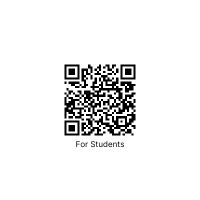 Law Student Introduction/Tours
Tuesday 26th September: Meet in Library foyer at 2pm
Short introductory talk
Small group tours
General Tips
Module Registration
Students must register online and select optional modules by deadline of 29th September 2023 (advisable to complete registration ASAP so you can access the relevant module information via Canvas)

https://www.universityofgalway.ie/registration/ 


YOU WILL NOT BE PERMITTED TO CHANGE YOUR MIND AFTER THIS DATE
Things to remember
Use your University of Galway email address

Regularly check your student email account

All module content will be posted on Canvas pages, specific to each module

All programme-related content will be posted on your course instance Canvas page
Emails
Put the programme code in the email subject line e.g. 1BCL1  
Use your student email address
Sign with full name, student ID number and programme code e.g. Mary Smyth, 23428561, 1BCL1
Address the email appropriately (Dear/Hi)
Introduce yourself
Use proper spelling
Student Supports
https://www.universityofgalway.ie/student-life/student-support/
Get University Ready!
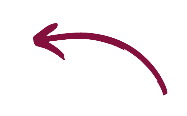 On campus Orientation Timetable Friday Sept 15 
School of Law
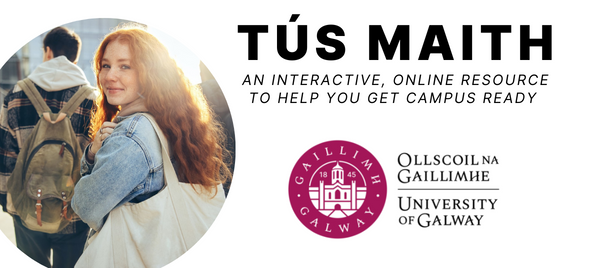 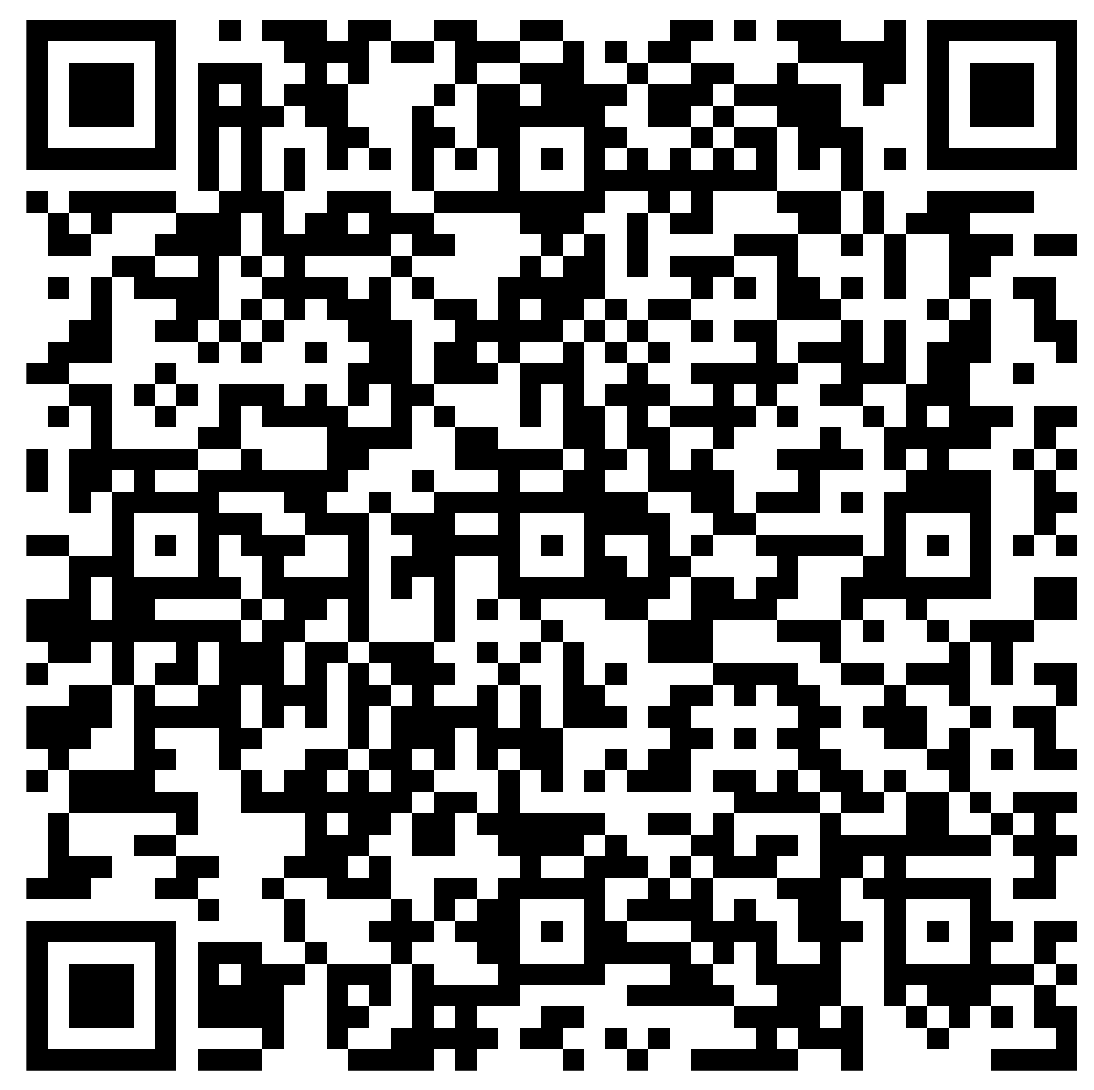 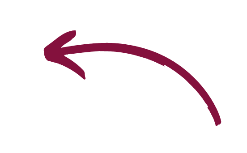 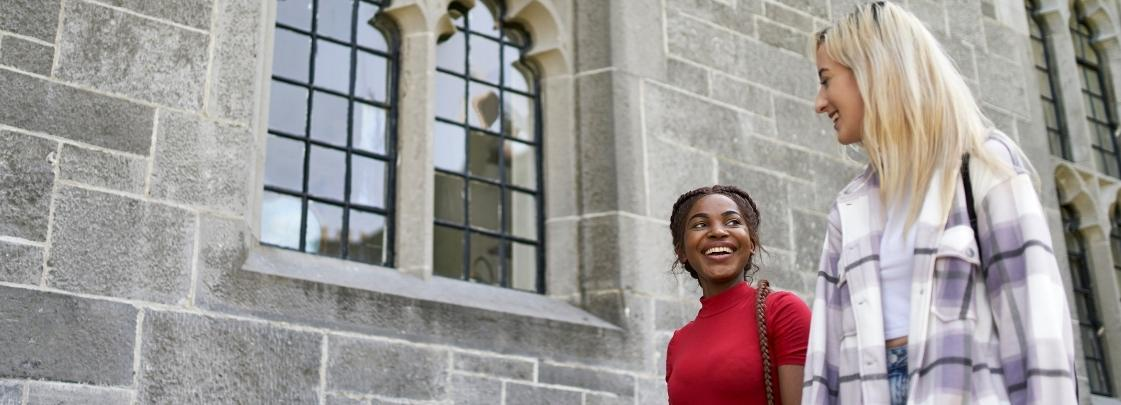 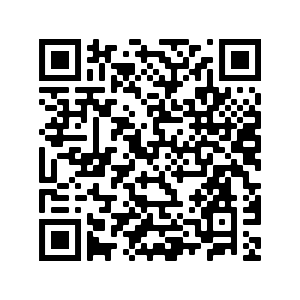 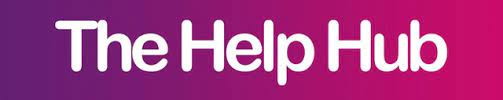 [Speaker Notes: Slide for inclusion at online events  to help student prepare for on campus orientation. Can also be used at on campus events particularly those on Friday morning.
Prearrival module, Tus Maith   https://rise.articulate.com/share/1lISC-ugIiutgIXgY2JIhsQIxuqs0wng#/ has valuable information on the university, systems ID cards, intro to Student Advisers etc. Recommended to complete this before coming on campus. The Help Hub answers questions about Parking, Parents/Guardians space, supports on campus as well as info on campus tours etc.  QR code to timetable to help plan the day, location for talks, events etc.]
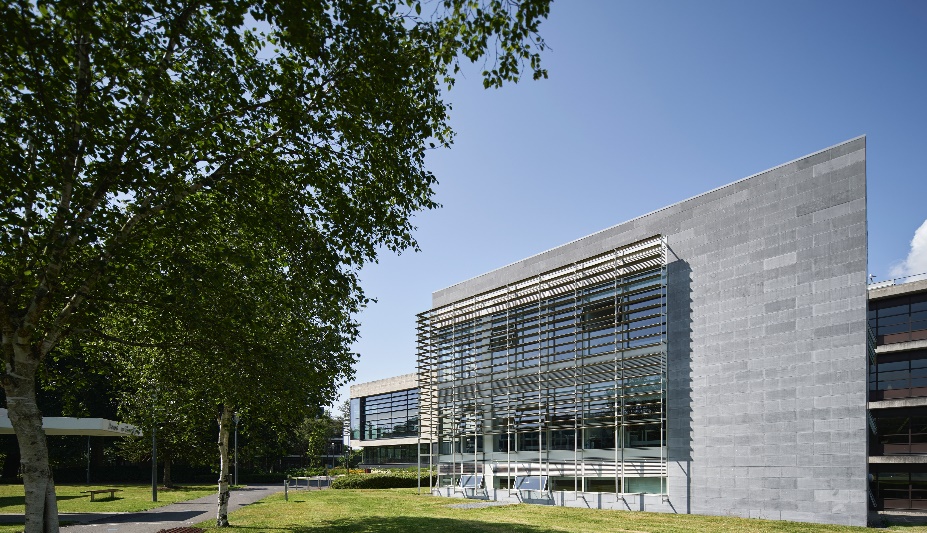 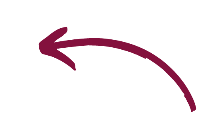 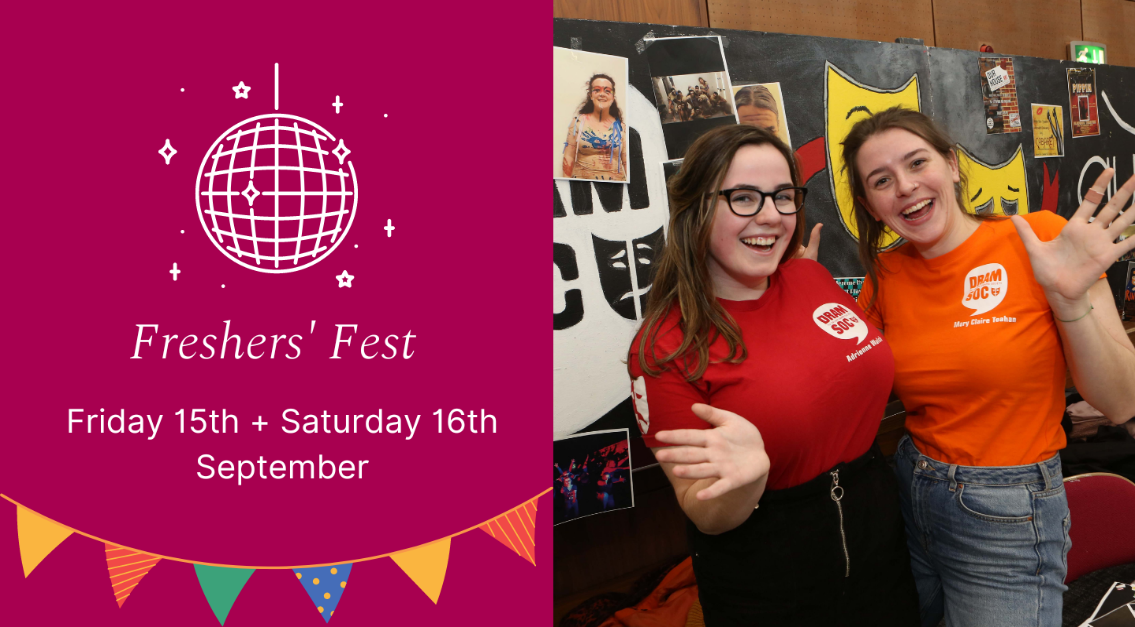 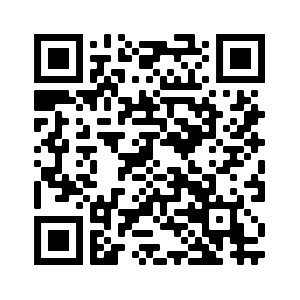 Get Connected Help Desk
Library, 10am–4pm Friday & 10am-12pm Saturday
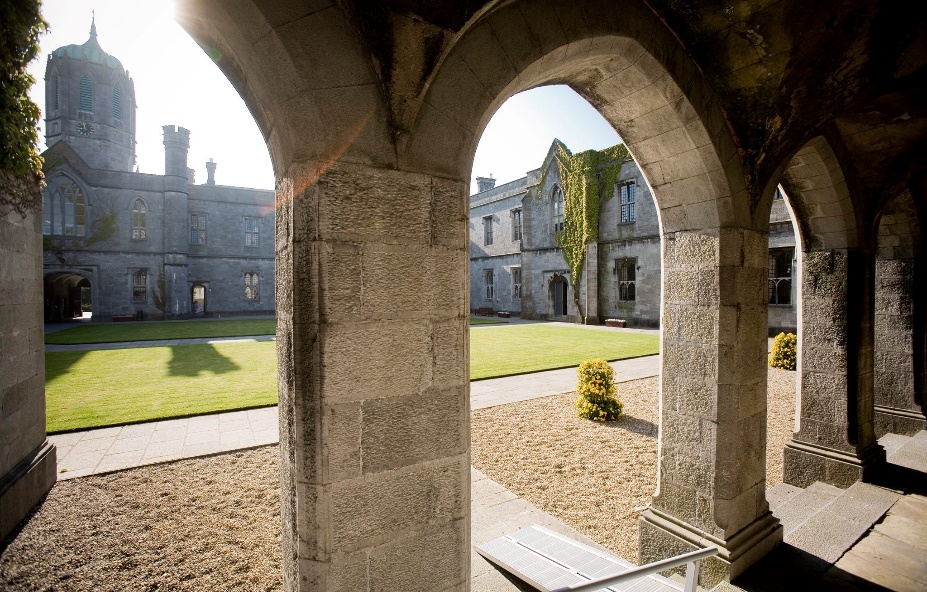 Class of 2023 photo – all first years
4.15pm, today Fri 15 Sept
Quadrangle

Student Life 101 – Mandatory Session
12pm, Sat 16 Sept
followed by Student Life Expo  
Bailey Allen Hall,  Áras na MacLeinn
Campus Tours 
Friday and Saturday 9am – 4pm
Every 30 mins from Quadrangle
[Speaker Notes: Freshers Fest on Friday and Saturday is optional with events to suit every taste. Encourage all to join the class photo. One mandatory event for each College on Saturday morning. Also promote the Campus tours starting from the Quad and Get Connected desk in the Library for anyone struggling with canvas, email, wifi, etc.]
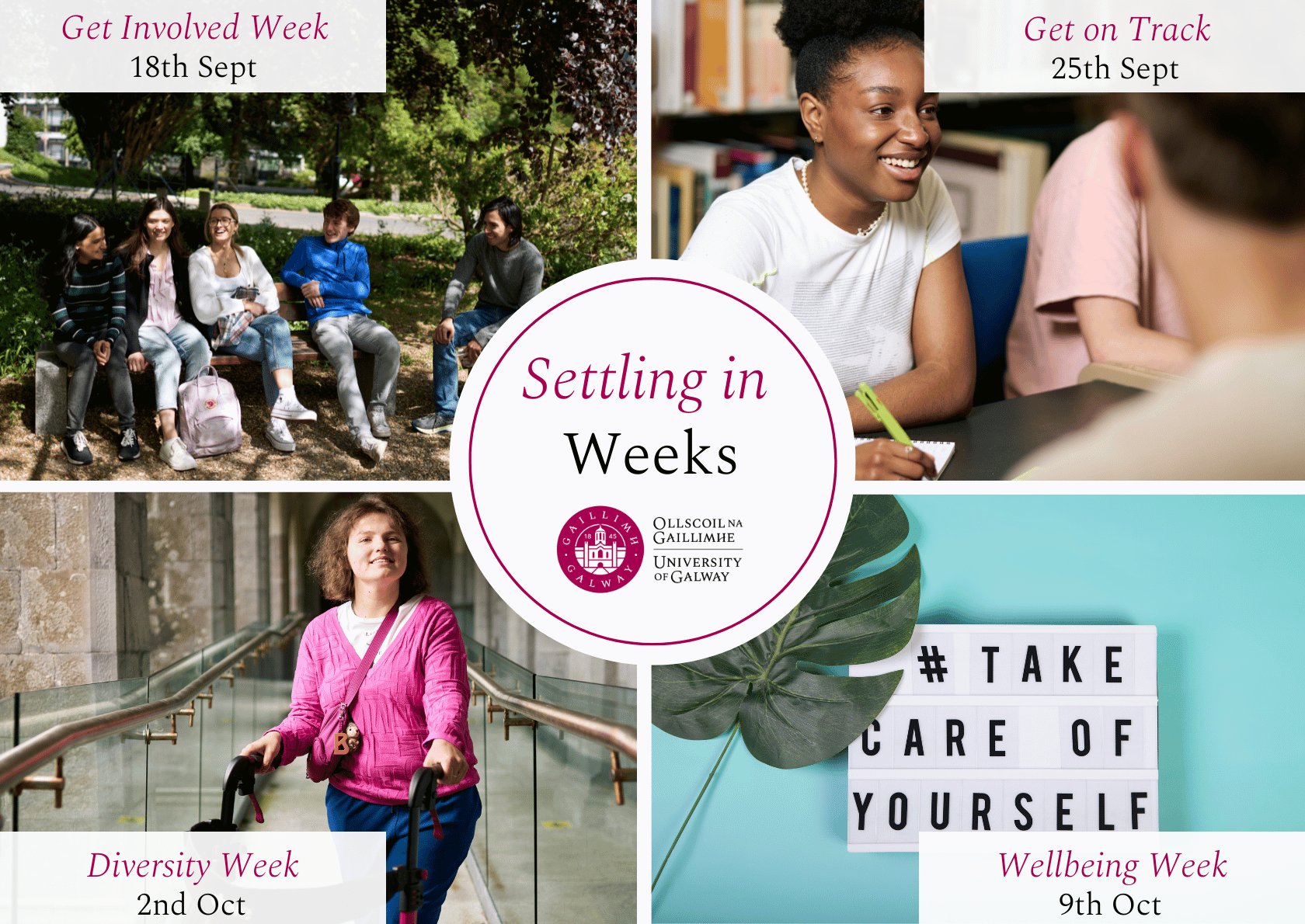 [Speaker Notes: Student Services will be in contact with more information, handy guides etc during each of these themed weeks]
Thank you for listening
Any questions?

Next Session: Meet the Programme Directors and learn about the LW3120 ‘Understanding the Law’ module

Then 11.30 am in the Sports Centre, Kingfisher